2023-2024  TITLE  I   ANNUAL MEETING
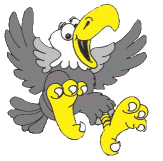 Jupiter Elementary
August 24, 2023
#One Family         One School
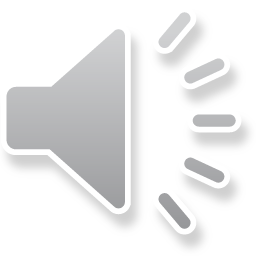 FY24
According to the Every Student Succeeds Act (ESSA), schools are required to have an Annual Meeting to explain:

 The Title I program, which includes:

 Parent and Family Engagement Plan (PFEP)
 School-Parent Compact 
 Parents’ Right to Know
 The  School Improvement Plan (SIP) Goals
 The importance of parent and family engagement
 The use of funds
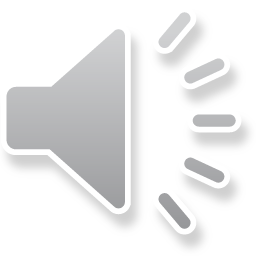 FY24
WHAT IS TITLE I?
Title I  is a federal grant that:

Ensures all children have the opportunity to obtain a high-quality education and reach proficiency on challenging state academic standards and assessments
Provides supplemental funds to school districts to assist schools with high concentrations of poverty to meet educational goals
Requires schools to train parents on how to support their children academically at home
Requires schools to train teachers on how to work effectively with parents and families in order to help improve academic achievement
Requires parents to have an active role in their child’s academic achievement
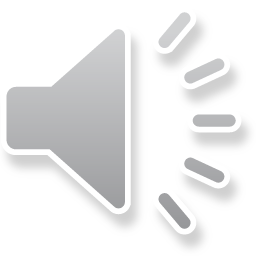 FY24
TITLE I FUNDING
Districts allocate Title I funds to qualifying schools based on direct certification data

Title I funds must supplement, not take the place of district funds

A specified amount of Title I funds must be spent on family engagement. Parent input is critical so schools can provide trainings/events that are relevant to families

Parents have the right to give input regarding how the school will use its Title I funds
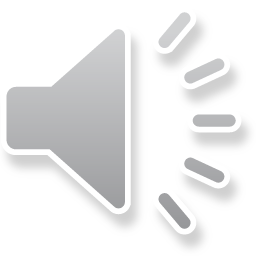 FY24
WHO DECIDES HOW FUNDS ARE USED?
Your administrative team considers data and feedback collected throughout the school year to write the school’s Title I Plan. 
Use of Title I funds must align with the goals of the School Improvement Plan (SIP).
Every school has a School Advisory Council (SAC) composed of:
parents, teachers, staff, community members, administrators, and students (at middle and high schools)
The School Advisory Council helps determine how to use Title I funds.  Please consider joining we need your voice!
Copies of the Title I Plan and the School Improvement Plan (SIP) will be available for families on the school website or you may come into the front office to receive a copy.  (Not available yet, notification will be sent out when these documents are complete)
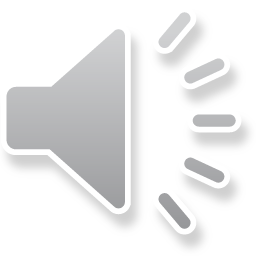 FY24
TITLE I PROGRAMS
All Title I public schools in Brevard are school-wide programs, meaning Title I funds, along with other local, state, and federal funding sources are used to support all students in the school

The primary focus of the Title I program is to support the students most at-risk for academic failure

Schools identify specific groups of students that need more intensive academic support. These subgroups are shown in the School Improvement Plan (SIP)
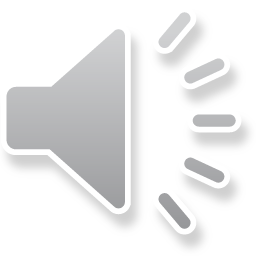 FY24
SCHOOL  ASSESSMENT RESULTS
End-Of-Year FAST DATA (Grades 3-6)
ELA-45% at or above grade level (level 3 or higher)
Math-47% at or above grade level (level 3 or higher)

End-Of-Year i-Ready Data (Kindergarten-6th)
ELA-29% at or above grade level
Math-23% at or above grade level
FY24
2023-24  SCHOOL IMPROVEMENT PLAN GOALS
All struggling students are/will receive consistent intensive, systematic, and explicit small group instruction on foundational reading skills and math skills.
All teachers will participate in Collaborative Planning while planning ELA and math instruction.
Students in grades 3-6 will utilize weekly the online standards aligned PENDA science program
FY24
[Speaker Notes: List SIP goals and then discuss the data that was used to create the goal
This slide should support the data that was shared on the previous slide]
JUPITER’S TITLE I PLAN FOR 2023-24 SCHOOL YEAR
Jupiter Elementary is provided with $398,158.00 to pay for services and programs for our students.
School-based Title I funds pay for the following:
Three Title 1 Teachers; One Reading Coach (1/2); One Title 1 Instructional Assistant; and One Title 1 Parent/Attendance Liaison 
Provides parent resources at Title 1 Curriculum nights for parents to use at home with their child.
Pays the cost for ALL 4th grade students to attend the Indian River Lagoon Field Trip.
Provides classroom supplies and materials that support instruction

All of our Title I funds support our School Improvement Plan (SIP) goals.
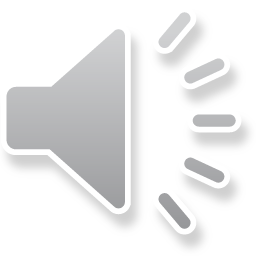 FY24
EDUCATIONAL STANDARDS
Florida’s academic content standards establish high expectations for all students in the areas of reading, mathematics, writing, and science
The Florida Benchmarks for Excellent Student Thinking (B.E.S.T.) Standards for Language Arts and Math identify what your child needs to know and be able to do. Information can be found at: 
www.cpalms.org              Click on the “Standards” tab at the top of the page

If you need help accessing the B.E.S.T. Standards on Cpalms 
please ask your child’s teacher ☺
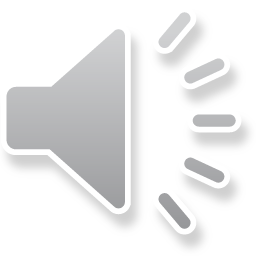 FY24
TESTING
Parents/families will be provided information regarding the level of achievement of their child on each state academic assessment that is required by law
Parents/families must be provided materials to support their child if they are performing below grade level on the state academic assessments in reading and/or math
Parents/families of students that are identified as substantially deficient in reading based on the state academic assessments must be provided with a “Read at Home” Plan
To the extent that is feasible, testing information must be translated into a language the parents/families can understand
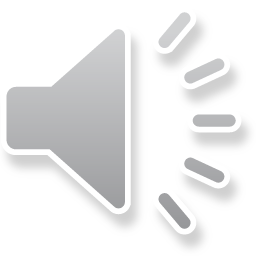 FY24
2023-2024 SCHOOL ASSESSMENTS
iReady Diagnostic – 3 times per year (ELA & Math) (K-6)
F.A.S.T. – Florida’s Assessment of Student Thinking – 3 times per year. (ELA & Math – 3rd through 6th grade only)
5th Grade
Florida Standards Science Assessment – Once in May
Kindergarten
Kindergarten Language Screening (KLS)
Kindergarten – 2nd Grade
STAR Progress Monitoring Assessment in both ELA and Math – 3 times per year.
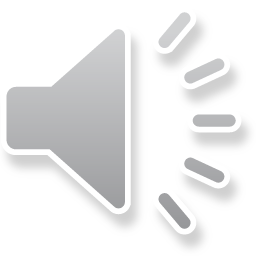 FY24
[Speaker Notes: Add testing information specific to your site here
Discuss proficiency level, testing windows, how results will be sent home/given to families
Insert information that explains the curriculum being used in reading, math, science
Show the FOCUS portal and take families through the steps to see grades/report cards and communications from teachers]
FOCUS
How to find assessment results and report cards
BPS FOCUS Parent Portal- www.brevardschools.org
Report Tab (for interims and progress reports) 
Florida Statewide Assessment Banner (for FAST data)
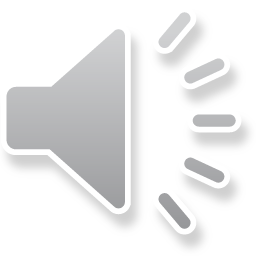 Curriculum
Student Curriculum: 
Teachers follow the Florida B.E.S.T. (Benchmarks for Excellent Student Thinking) Standards in English Language Arts (ELA) and Math. In Science and Social Studies they follow Florida State Standards. These standards help guide them in the curriculum set forth which is a supplemental resource in order to teach the rigor of the standards. 
Teachers in K-5 utilize Benchmark Advance for ELA, and 6th grade utilizes SAVVAS My Perspectives Florida. 
Teachers in K-5 utilize Reveal Math which aligns with the rigor of our state standards and Grade 6 teachers use EdGems. 
Teachers in K-5 utilize Stem Scopes for Science and Grade 6 teachers use McGraw-Hill Education. There are both on-line components to both these curriculum resources.
Teachers in K-5 utilize Social Studies weekly and Grade 6 teachers use TCI; both with on-line components as well.Standards:
Students are required to meet their grade level standards set forth by the state. 
The district also provides a K-6 Progression Plan for teachers to follow to ensure students are on grade level.
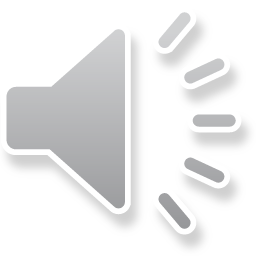 PARENT AND FAMILY ENGAGEMENT PLAN (PFEP)
Each Title I school must annually write, with input from families, teachers, and community members a written Parent and Family Engagement Plan (PFEP)

The Parent and Family Engagement Plan (PFEP) describes how the school will carry out parent engagement requirements, including the development of a School-Parent Compact

The Parent and Family Engagement Plan (PFEP) and the School-Parent Compact will  both be found on the school website and a copy can be obtained in the front office.
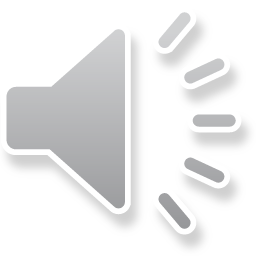 FY24
PARENT AND FAMILY ENGAGEMENT REQUIREMENTS
Title I schools must:
Have an annual evaluation of the effectiveness of the school’s Parent and Family Engagement Plan (PFEP) then use that evaluation to design and revise the plan
Explain the curriculum, assessments, and the minimum standards that students are required to meet 
Provide academic trainings/events to help parents better help their children at home 
Offer a flexible number of meeting dates and times to accommodate parents' schedules
Involve parents in making decisions about how Title I funds for parent engagement should be spent
Show evidence of continuous communication between school and families
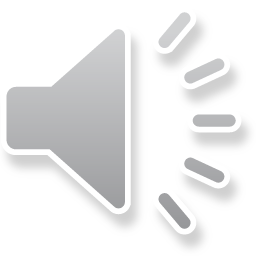 FY24
PARENT SURVEY RESULTS
193 Jupiter families participated in taking the District Parent Survey.
67% of families say email ,77% say texting , and 66% say fliers sent home are the best ways to receive important information in regards to the school or their child. 
86% of families say the office staff is polite and helpful.
75% of families feel the best time to attend a school event for families is in the evening. 
69% of families feel they were given opportunities to provide input and feedback into school decisions.
42% of families prefer to complete a survey on-line in regards to providing input about the school.
92% of these families said they feel welcomed at Jupiter.
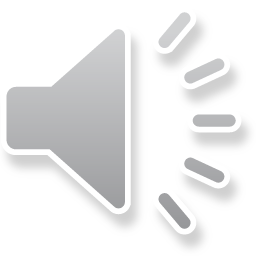 FY24
[Speaker Notes: Add survey results specific to your site here
Consider discussing methods of communication, importance of contacting teachers, event topics they requested and materials that would assist with at-home learning
This is a good time to allow parents to share the types of communication that worked best for them last year
Stress the importance of parents completing this survey]
SCHOOL-PARENT COMPACT
Each school must have a School-Parent Compact that is written by parents, teachers, and students

The compact outlines the shared responsibilities of students, parents, and teachers for improved student academic achievement

The compact will be reviewed with families throughout the year during parent conferences

The compact is required to be revised each year using input from parents, students, and teachers.
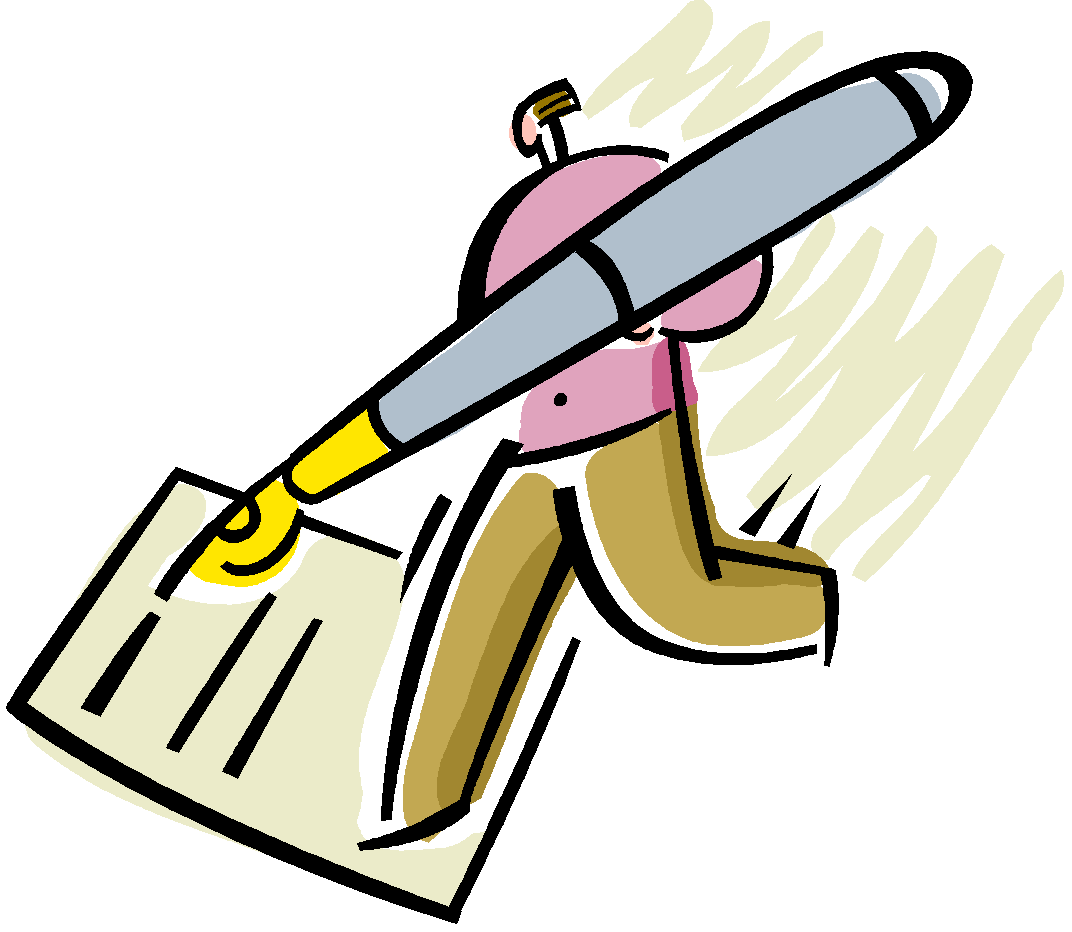 FY24
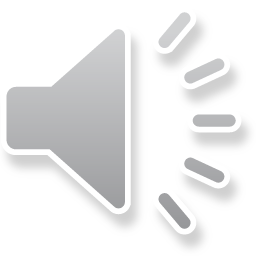 PARENTS’ RIGHT TO KNOW
Parents have the right to request and receive timely information regarding the professional qualifications of their child’s teachers and paraprofessionals

Parents must be notified if their child is assigned to or taught for four or more consecutive weeks by a teacher who is not state certified
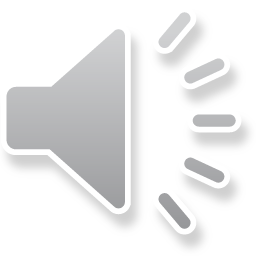 FY24
TITLE I COMPLAINT PROCEDURE
Parents have the right to submit comments regarding district and/or school Title I plans

Comments should be turned in to the school principal

 The school principal will forward the comments to the district Title I Department
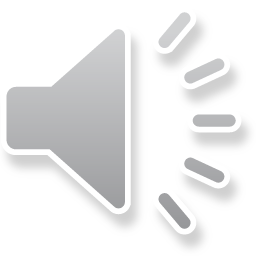 FY24
RESEARCH SHOWS…
No matter the socio-economic status, when parents are engaged, students are more likely to:
 attend school regularly
 earn better grades 
 get better test scores
 have more self-confidence 
 be promoted to the next grade
 have better social skills
 graduate
 continue their education
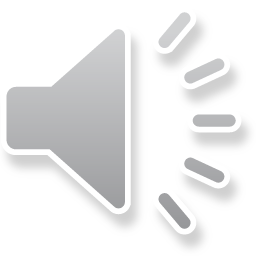 FY24
TIPS FOR SUCCESS:
Communicate with your child’s teacher often throughout the year! Start at the beginning of the year…how do you want to communicate with each other?

Give your input on the schools Title I Plan

Consider joining the PTO/PTA, School Advisory Council (SAC) or the District Parent Leadership Team. Let your voice be heard!

Some Title I schools have Parent Resource Centers that provide materials that families may check out to use at home. If your child’s school does not have a Parent Resource Center ask your child’s teacher for materials to help you at home. 

Reach out to Mrs. Bach the Title 1 Coordinator to discuss available materials
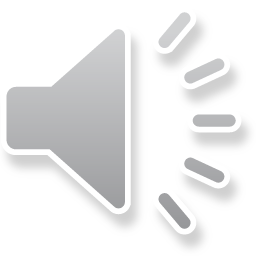 FY24
[Speaker Notes: Discuss your parent resource room, what is offered, and what is available.]
WAYS TO STAY INFORMED
You can locate our webpage by going to the Brevard Public Schools district webpage. Click on the schools drop down menu, choose Elementary schools and click Jupiter Elementary.
Important Tabs
About us
FOCUS 
Parent & Students
Google Translation drop down
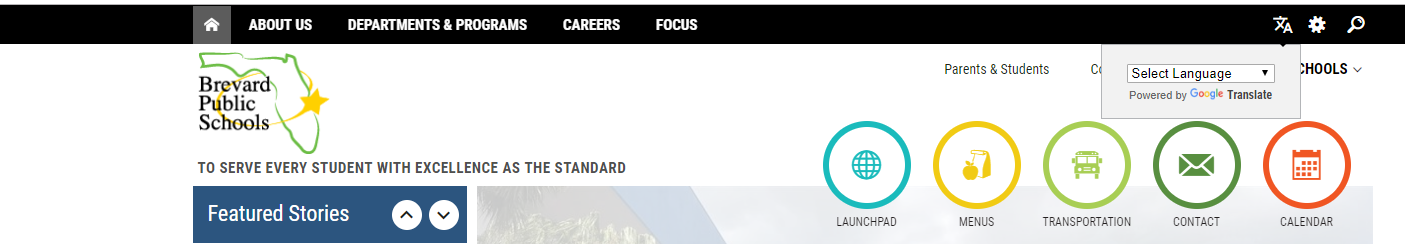 *Like us on Facebook-Jupiter Elementary School-Palm Bay
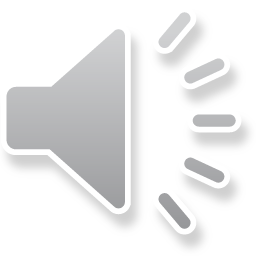 FY24
BEFORE YOU LEAVE!
Don’t forget to sign up for your FOCUS account.  Monitor your child’s grades and stay in touch with their teacher!

Please consider volunteering in your child’s classroom this year!  We’d love to have you!

Please complete the Annual Meeting Feedback form.  Your opinions matter to us!
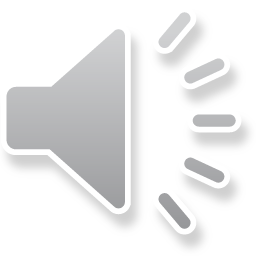 FY24